Cesta k úspěšnému obhájení bakalářské/diplomové práce
1
Výuka – Matematická biologie – Seminář
Jak na to?
Krůček po krůčku …
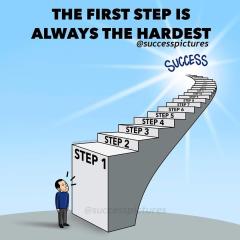 2
Výuka – Matematická biologie – Seminář
Proč?
Učíme Vás nacházet řešení problému
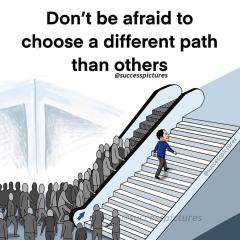 „Vzdělání je to, co nám zůstane, když zapomeneme všechno, co jsme se naučili ve škole.“
(K. Čapek)
3
Výuka – Matematická biologie – Seminář
Práce s vědeckými informacemi
4
Výuka – Matematická biologie – Seminář
Vyhledávání informací
Každá vědecká práce začíná vyhledáváním a seznámením se s vědeckými informacemi vztahujícími se k témě.

				zveřejněný poznatek, fakt

Informace – pro nás – má význam z hlediska předmětu našeho výzkumu.


Nutnost zorientovat se v problematice.
5
Výuka – Matematická biologie – Seminář
Začínáme s informačním průzkumem
Průzkum v publikovaných i nepublikovaných dokumentech

Nutnost stanovit si:
Okruh zdrojů (informační horizont)
Strategie a prostředí 
Způsob vyhledávání (výběr informačních zdrojů)
Evidence informací
Zpracování informací
6
Výuka – Matematická biologie – Seminář
Informační horizont
Vymezení okruhu zdrojů a pramenů informací, které budeme používat.
Primární zdroje informací: originální prameny přinášející primární data a původní nové nebo zpracované výsledky a poznatky (vědecké publikace, tj. publikované výsledky výzkumu).
Původní vědecké publikace publikované ve vědeckých časopisech, sbornících apod.
Přehledové články (review), monografie.
Odborná literatura – příručky, učebnice, encyklopedie, nauční a výkladové slovníky.
7
Výuka – Matematická biologie – Seminář
Informační horizont
Sivá literatura – písemnosti, které neprošly recenzním řízením, nebo prošly pouze formálním posouzením (různé zprávy, oznámení).
8
Výuka – Matematická biologie – Seminář
Vědecké publikace
Karentované, impaktované – publikace evidovaná v některé z uznávaných světových databází vědecké literatury (termín pochází z názvu bibliografického časopisu Current Contents – CC, původně šlo o práce evidované zde; dnes zde chápeme práce evidované v systému Web of Science WoS, předtím Web of Knowledge WoK a publikace evidované v Scopus)
Nekarentované, neimpaktované – publikace neevidované v uznávané světové databáze; v některých oborech jsou významné publikace ve velké míře publikovány v nekarentovaných časopisech.
9
Výuka – Matematická biologie – Seminář
Použití vědeckých publikací
Používat vždy originální pramen (viz dr. O. Uplavici). 
K použití jsou vhodné pouze ty prameny, které jsou vhodnou formou publikované (veřejně dostupné, kontrolovatelné a ověřitelné).
Nevhodná je většina sivé literatury (např. i seminární práce).
Citováníhodné jsou prameny, které splňují vědecká kritéria kvality a zásad vědecké práce.
10
Výuka – Matematická biologie – Seminář
Citovat původní zdroje!
Dr. O. Uplavici je fiktivní autor významného a hojně citovaného článku Disanteria (1887). Článek ve skutečnosti napsal patolog Dr. Jaroslav Hlava. Jedná se o jeden z nejznámějších omylů v lékařské literatuře, který byl odhalen až po 50 letech. 
Chyba vznikla neúmyslným špatným překladem. Významný článek O úplavici – předběžné sdělení, jehož autorem byl lékař Jaroslav Hlava, rešeršoval krátce po vydání lékař Stephanos Kartulis pro časopis Zentralblatt fur Bakteriologie und Parasitenkunde. Při překladu do němčiny však omylem přeložil podnázev Předběžné sdělení jako Uber die Dysenterie (česky O Dysenterii, neboli O úplavici) a považoval ho za hlavní název díla. Z původního hlavního názvu O úplavici vytvořil autor O. Uplavici. Po dalších 50 let byla tato rešerše citována, protože popisovala rozbor 60 případů úplavice v bohnické léčebně.
11
Výuka – Matematická biologie – Seminář
Citovat původní zdroje!
Chybu objevil v roce 1938 americký lékař Clifford Dobell, který dohledal zdrojový článek a autora. Své objasnění celé historie popsal v článku Dr. O. Uplavici (1887-1938), který vyšel v roce 1939.
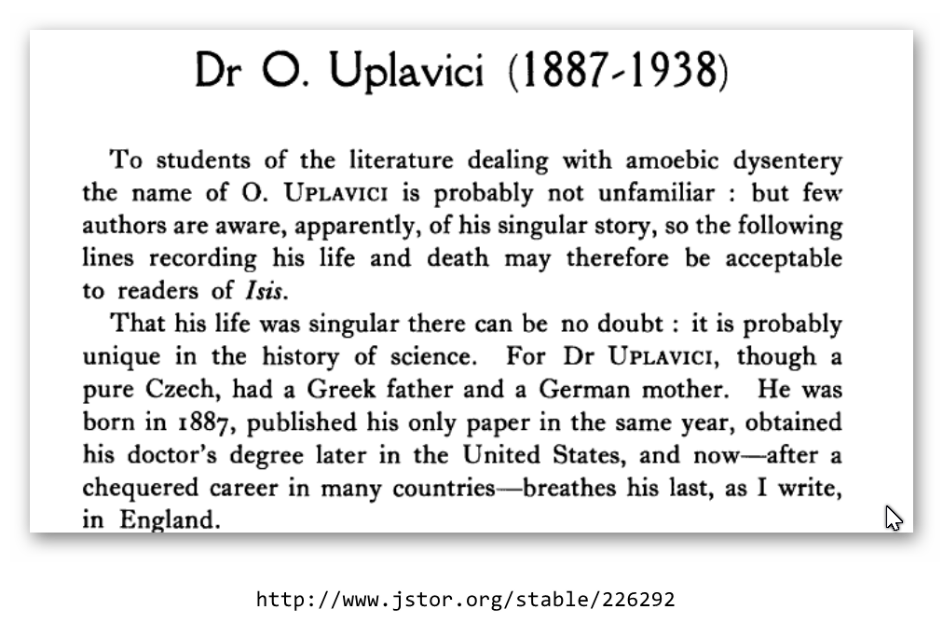 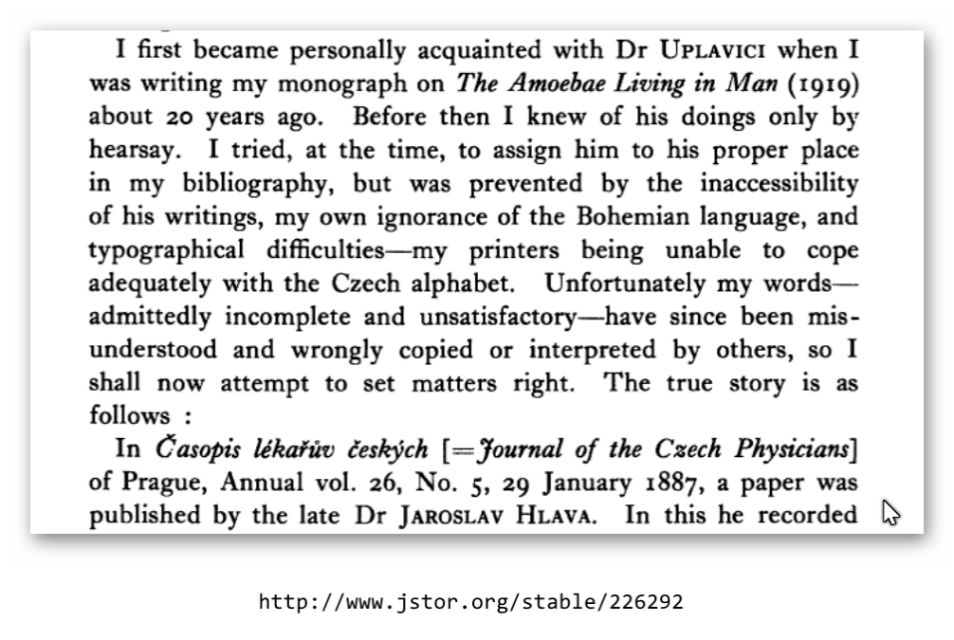 12
Výuka – Matematická biologie – Seminář
Citovat správně
Citovat správně podle normy
Schiller, V., Wichmann, A., Kriehuber, R., Schafers, C., Fischer, R., Fenske, M. 2013. Transcriptome alterations in zebrafish embryos after exposure to environmental estrogens and anti-androgens can reveal endocrine disruption. Reproductive Toxicology 42: 210-223.
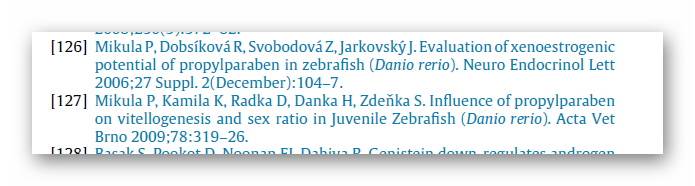 13
Výuka – Matematická biologie – Seminář
Sekundární zdroje informací
Sekundární zdroje informací obsahují metainformace o primárních pramenech. Slouží k vyhledávání informací. 
Bibliografické zdroje – bibliografické záznamy o primárních pramenech informací a někdy i jejich abstrakty. Bibliografie: soupis uspořádaných bibliografických záznamů s údaji opisujícími dokument a umožňujícími jeho identifikaci.Funkci bibliografií mají dnes databáze.
Plnotextové zdroje – obsahují úplný text primárních pramenů s možností jejich prohledávání.
14
Výuka – Matematická biologie – Seminář
Vyhledávání informací - knihovna
Vyhledávání v katalogu MU https://kuk.muni.cz/vyuka/materialy
discovery.muni
České a zahraniční souborné katalogy (WorldCat – záznamy ze 70 000 knihoven) www.worldcat.org
Souborný katalog České republiky www.caslin.cz
Meziknihovní výpůjční služba v KUK (fond více než 400 českých a zahraničních knihoven) https://kuk.muni.cz/vyuka/materialy/MVS/mvs.htm
15
Výuka – Matematická biologie – Seminář
Databáze vědecké literatury
Výkonný nástroj pro získávání vědeckých informací.
vznik ISI v 1960 (Institute for Scientific Information)
1992 firma Thomson Reuters převzala databázu ISI
Pro naše potřeby jsou nejpoužívanějšími platformami Web of Science (WoS) a Scopus.
Web of Science – databáze a vyhledávací služba vycházející z původních bibliografií Current Contents (CC) a Science Citation Index (SCI); od r. 1958 a 1964 vydával Institute for Scientific Information (ISI).Provozuje ji Thomson Reuters (do r. 2014 WoS součástí platformy Web of Knowledge (WoK)). Součástí aktuálních změn je propojení WoS s Google Scholar.
16
Výuka – Matematická biologie – Seminář
Web of Science
Jádro (12000 věd. časopisů, 150000 sborníků od r. 1900) + další zdroje informací (14 databází)
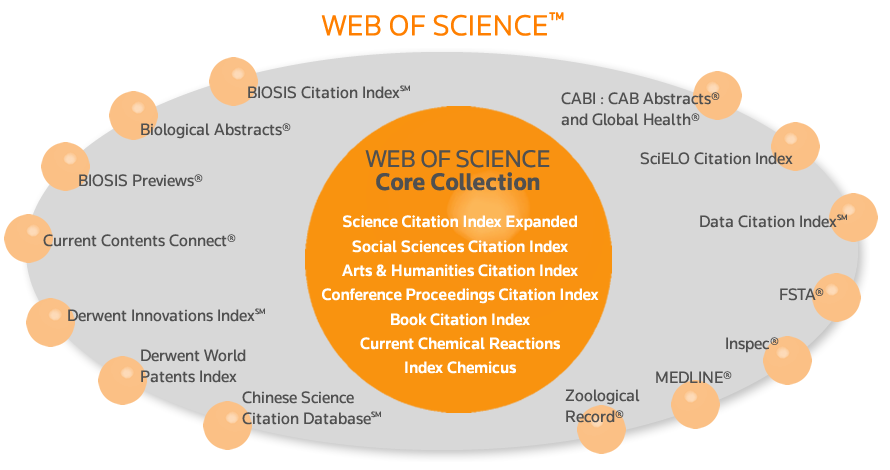 17
Výuka – Matematická biologie – Seminář
Web of Science
Přístup k počtu databází i časovému rozpětí záznamů závisí od předplatného (zabezpečuje pracoviště, škola)
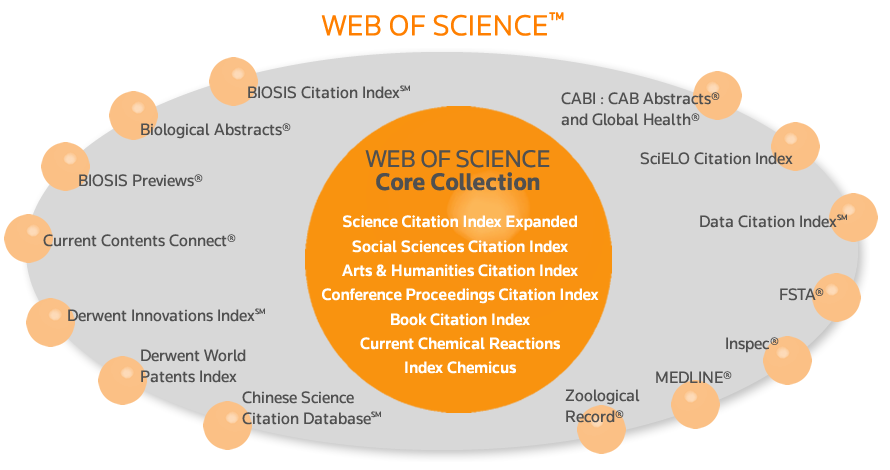 18
Výuka – Matematická biologie – Seminář
Scopus
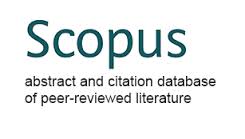 Rozsáhlá databáze vědecké literatury
vydavatelstva Elsevier.
Pokrývá 21000 titulů periodického i neperiodického tisku od 5000 vydavatelů.
V provozu od 2004 (obsahuje ovšem i starší záznamy).
Podobné možnosti jako WoS.

V porovnaní s WoS je Scopus všestrannější a jeho databáze větší.
WoS i Scopus nepokrývají celou vědeckou produkci, ani celý svět.
19
Výuka – Matematická biologie – Seminář
MEDLINE
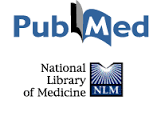 Databáze dostupná i přes WoS a Scopus.
Zaměření: medicína, ale i biologie se vztahem k medicíně a zdravotnictví.
5600 periodik. 
PubMed – volně dostupné rozhraní k databázi Medline.
Vyhledávání bibliografických údajů o lékařských publikacích.
Vyhledávač spravován Národní lékařskou knihovnou v USA (National Library of Medicine).
20
Výuka – Matematická biologie – Seminář
Vyhledávání v databázích
Nejčastější způsob informačního průzkumu.
Vyhledávání podle klíčových slov, autorů atd. – vycházíme z námi předem určených klíčových slov.
Více klíčových slov s použitím booleovských operátorů AND, OR, NOT.
Použití hvězdičky * vyhledávání všech forem slova (např. Slovak* zahrnuje Slovak, Slovakia, Slovakian,např. *vorticella zahrnuje Vorticella, Pseudovorticella, Planetivorticella).
Přesná spojení uvádíme do uvozovek (např. "molecular biology", "organic chemistry").
21
Výuka – Matematická biologie – Seminář
Vyhledávání v databázích
www.isiknowledge.com
www.webofknowledge.com


https://www.scopus.com/
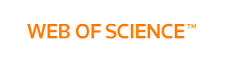 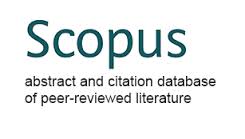 Materiály, návody k vyhledávání v databázích (KUK)
https://kuk.muni.cz/vyuka/materialy/
22
Výuka – Matematická biologie – Seminář
Jak vyhledávat prameny
Informační strategie: vyhledávání pramenů a informací, jež jsou významné pro řešení našeho problému.
Volba zdrojů informací a postupy vyhledávání.
Jak začít?
Prostudovat nejnovější sekundární pramen (monografie, přehledový článek).
Nezačínat s úzce zaměřenou původní vědeckou prací.
Pokračovat s náročnějším pramenem, určit si seznam klíčových slov, které budeme používat při vyhledávání.
23
Výuka – Matematická biologie – Seminář
Vyhledávání podle klíčových slov
Klíčová slova: plnovýznamová, pojmová, jednoslovné nebo víceslovné termíny vystihující věcný obsah publikace.
KWIC (key words in context)klíčová slova vybrány kontextově z názvu publikace
KWOC (key words off context; někdy Key Words Plus)autorská klíčová slova
Možné i prohledávání úplného textu publikace podle jiného plnovýznamového slova, které nemusí být ani v titulu ani mezi autorskými klíčovými slovy (tato možnost pouze u publikací, které jsou dostupné v celém rozsahu).
24
Výuka – Matematická biologie – Seminář
Citační řetězení
Vyhledávání pramenů využívající zejména skryté bibliografie (jsou v přímém vztahu k řešené témě).
Nalezneme významnou publikaci s naší tematikou – východiskový pramen.
Hledáme práce, které jsou citovány ve východiskovém pramenu (tj. starší práce). 
Hledáme práce, které citují východiskový pramen (tj. novější práce).
Když nalezneme nejvýznamnějšího autora publikujícího v oblasti našeho tématu, zaměříme se na vyhledávání jeho publikací.
25
Výuka – Matematická biologie – Seminář
Další možnosti vyhledávání
Google Scholarhttp://scholar.google.com

Research Gate – vědecká sociální síť, na které vědci často sdílejí i své publikace a informují o jejích výzkumných aktivitách.
výhodou je neplacený přístuphttp://www.researchgate.net
možnost zadávat otázky a odpovídat
26
Výuka – Matematická biologie – Seminář
Co s tím?
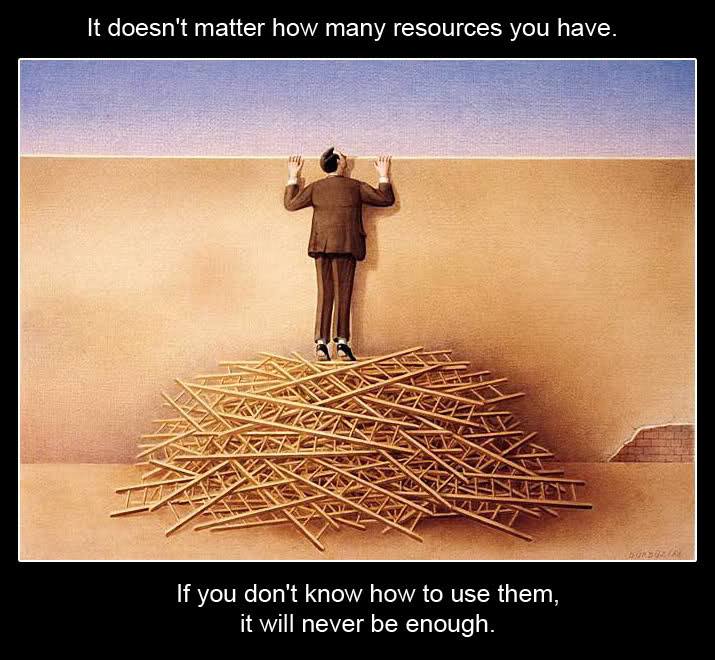 Zdroje informací
Evidence informací
Hodnocení informací
27
Výuka – Matematická biologie – Seminář
Vlastní evidence pramenů
Po získání vědecké publikace je vhodné si ji evidovat.
Bibliografická evidence (jméno autora, název práce, datum a místo vydání, časopis, ročník, číslo, rozsah)
Kartotéka nebo elektronicky.


   MS Access, Excel, Reference Manager, EndNote, Zotero

Specializované databáze umožňují automaticky citovat prameny v textu práce.
28
Výuka – Matematická biologie – Seminář
Reference Manager
Ukládání, spravování a vyhledávání bibliografických odkazů.
Umožňuje přímé propojení s plnotextovými elektronickými verzemi.
Rychlé formátování podle požadovaného stylu.
Tvorba seznamů literatury pro rukopisy vědeckých prací.
Při instalaci je do MS Word přidána lišta s nástroji RM.
29
Výuka – Matematická biologie – Seminář
Endnote a Zotero
EndNote
V online formě je to služba pro uživatele WoS.
Předpokládá placenou registraci na http://endnote.com 

Zotero
Umožňuje správu citačních údajů, jejich vkládání do textu v MS Word a jejich naformátování podle požadavků konkrétního citačního stylu nebo vydavatele.
Volně k dispozici zdarma, k jeho používání je potřebný Mozilla Firefox, Google Chrome nebo Safari.
http://www.zotero.org/
30
Výuka – Matematická biologie – Seminář
Studium a zpracování informací
Studium pramenů – čtení
Zpracování informací – zápisky
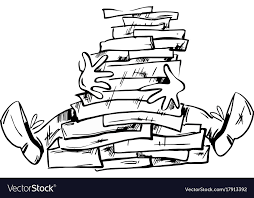 31
Výuka – Matematická biologie – Seminář
Studium a zpracování informací
Studium pramenů – čtení s porozuměním (2-3x)
První čtení: orientační, rámcové (u článků abstrakt, u knih obsah)
Druhé čtení: běžné, věnujeme se jádru studie, vyhledáváme podstatné informace
Třetí čtení: důkladné čtení, podrobnější studium, proniknutí do podstaty problému, pochopení faktů a myšlenek a interpretaci závěrů
Zpracování informací – průběžné zápisky, které pak rozvineme a zpracujeme v smysluplný vlastní text.
32
Výuka – Matematická biologie – Seminář
Děkuji za pozornost
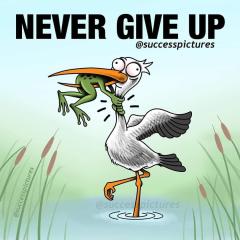 33
Výuka – Matematická biologie – Seminář